Business acronyms
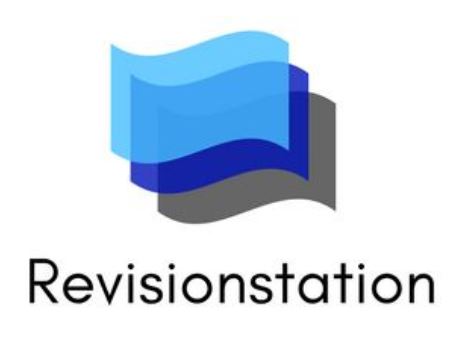 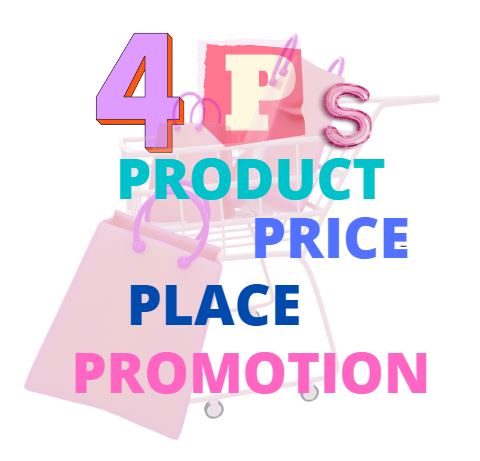 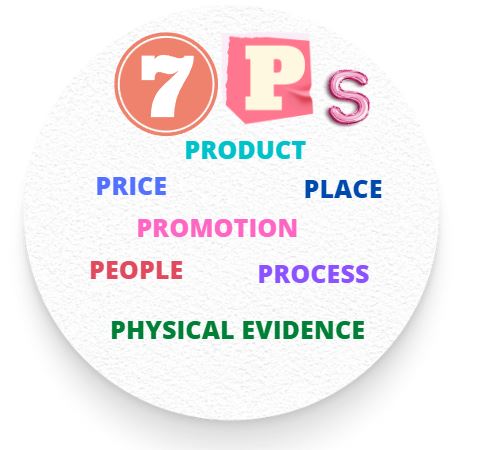 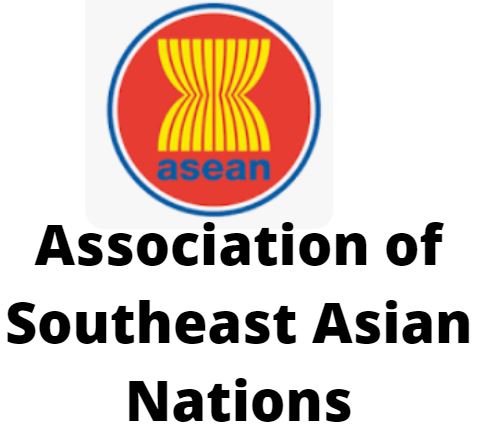 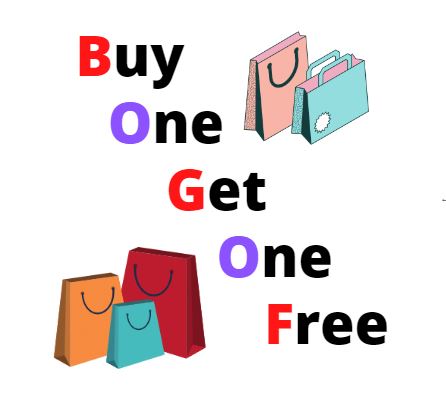 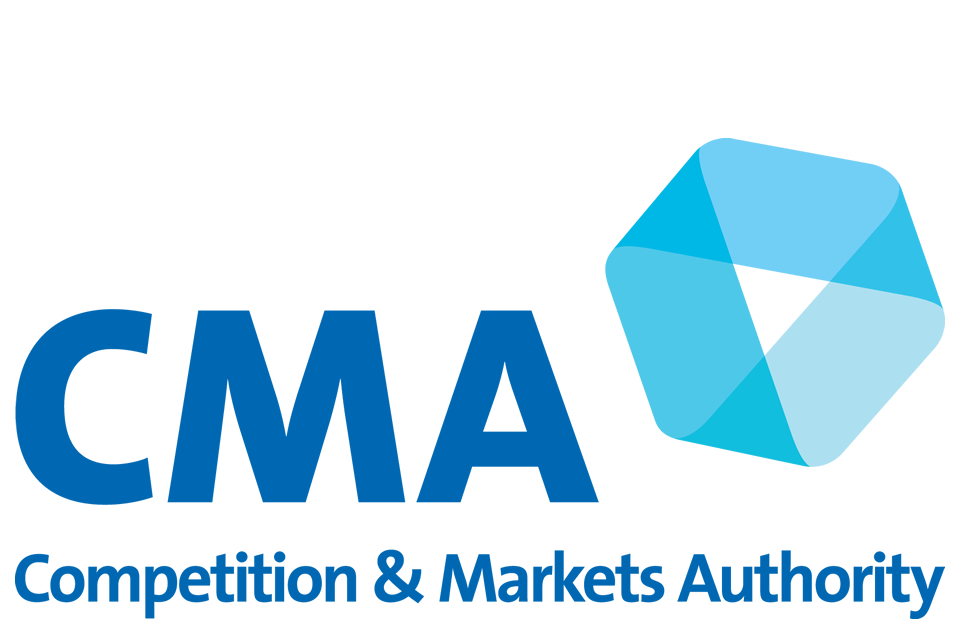 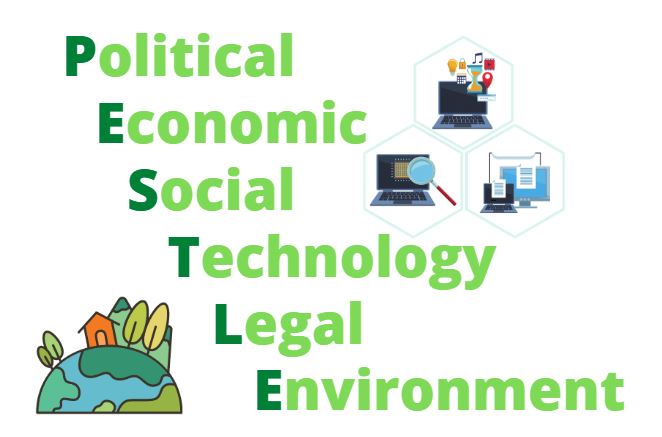 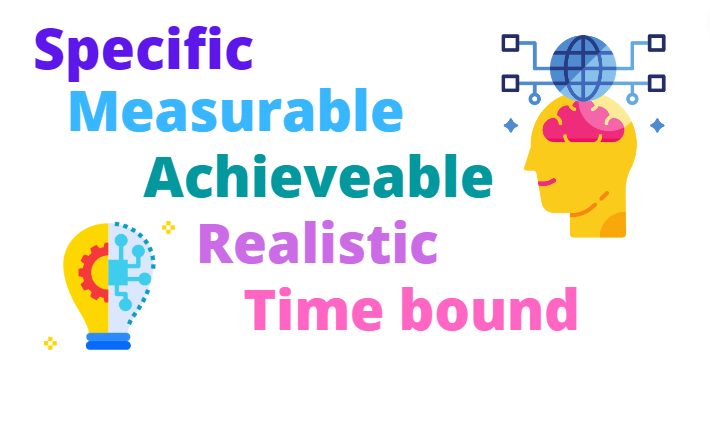 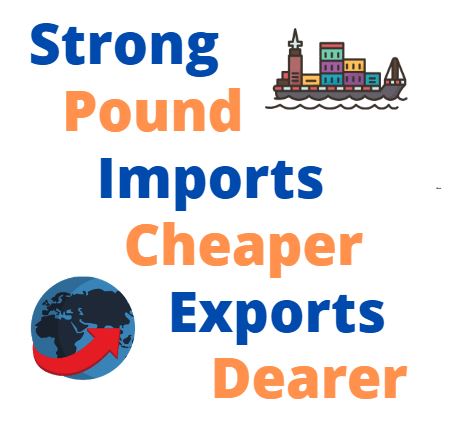 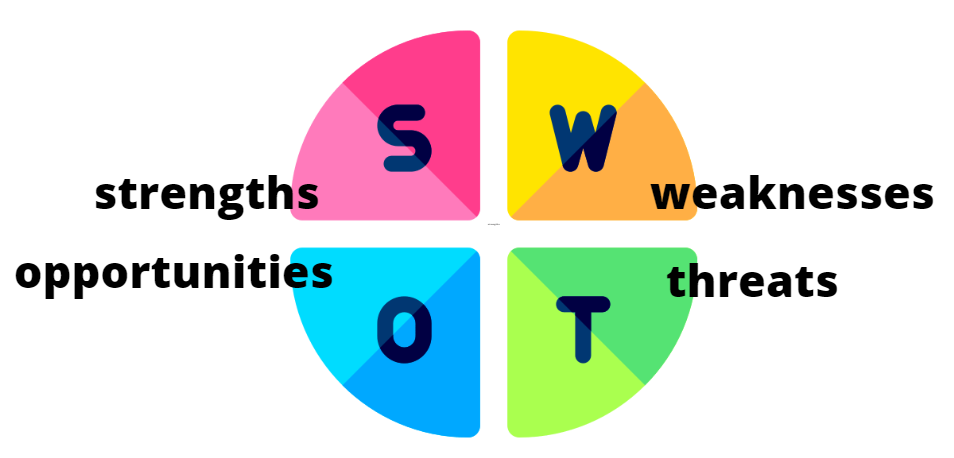 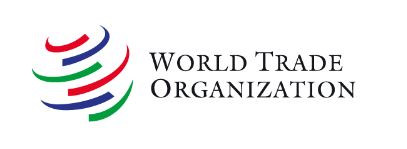